«5 измерений лидерства»
Практический психолог
МОШ № 16
Учитель: Воропай О.И.
КАЧЕСТВА ЛИДЕРА
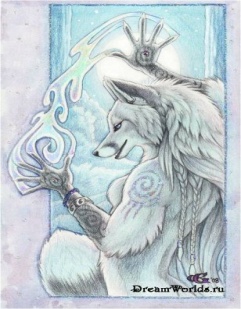 ХАРИЗМА  

КОМПЕТЕНТНОСТЬ
  
ПРОНИЦАТЕЛЬНОСТЬ

ХАРАКТЕР

ПЕРСПЕКТИВНОЕ ВИДЕНИЕ
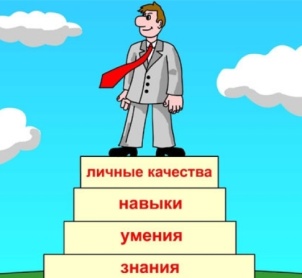 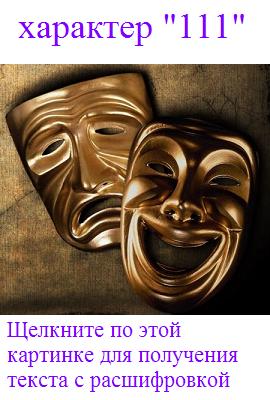 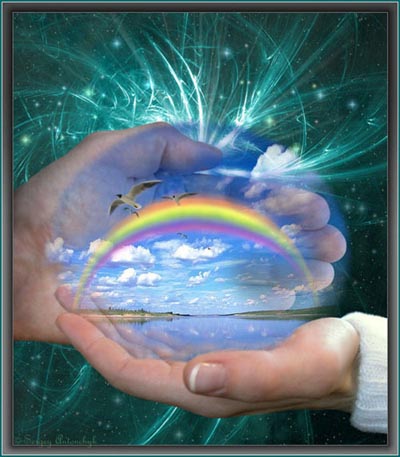 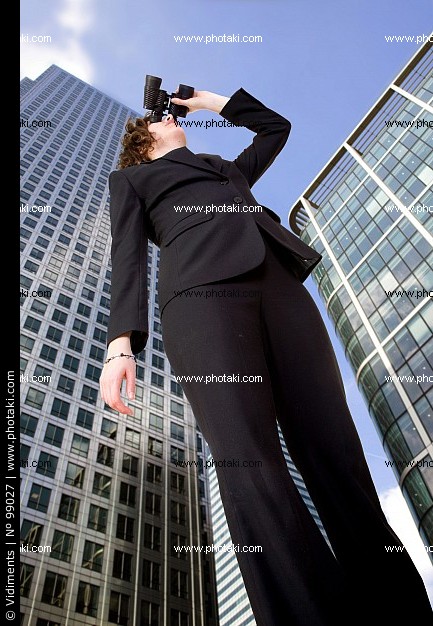 ХАРИЗМА
— это способность притягивать к себе людей. 
Качества:
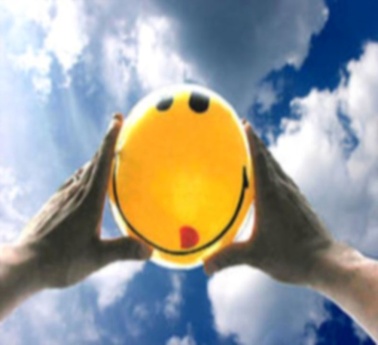 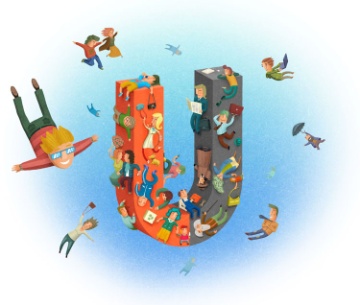 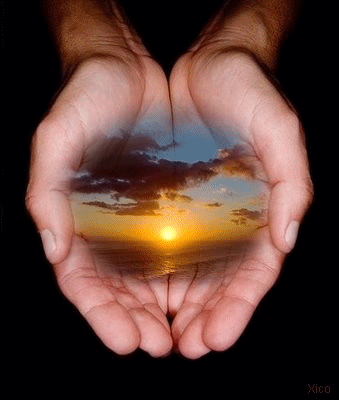 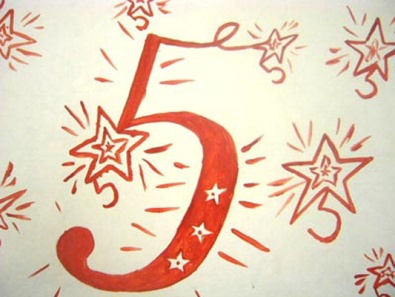 КОМПЕТЕНТНОСТЬ наличие знаний и опыта, необходимых для эффективной деятельности в заданной предметной области
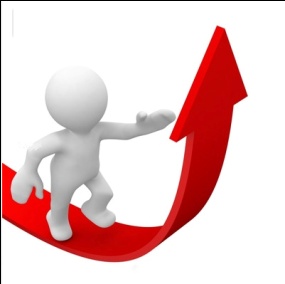 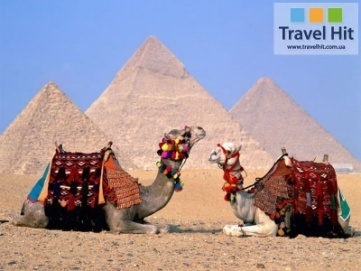 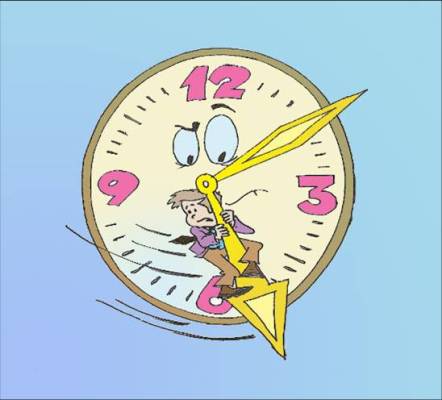 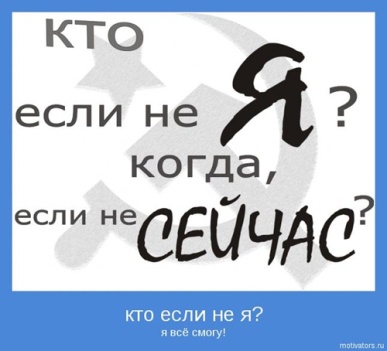 ПРОНИЦАТЕЛЬНОСТЬ
способность глубокого и быстрого понимания
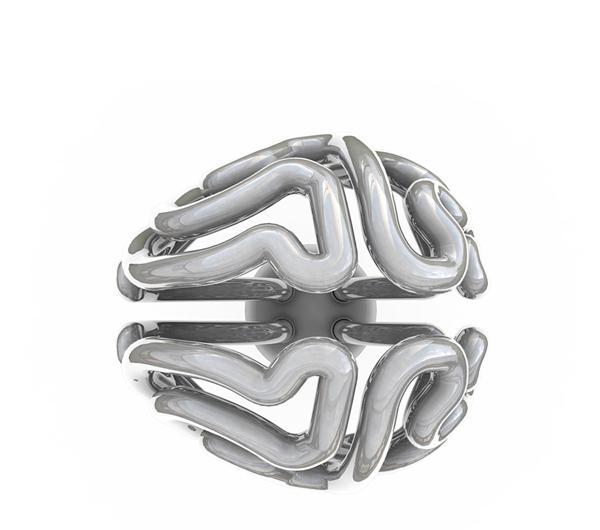 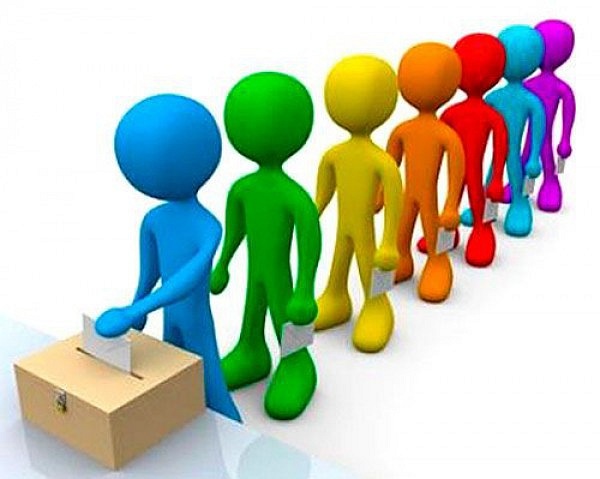 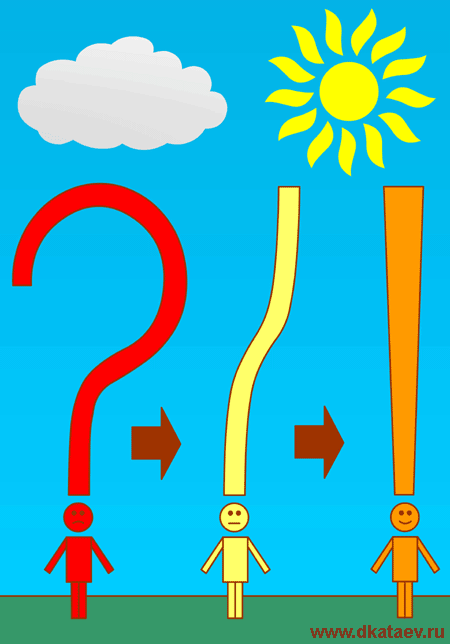 ХАРАКТЕР
особенности отношений и поведения личности
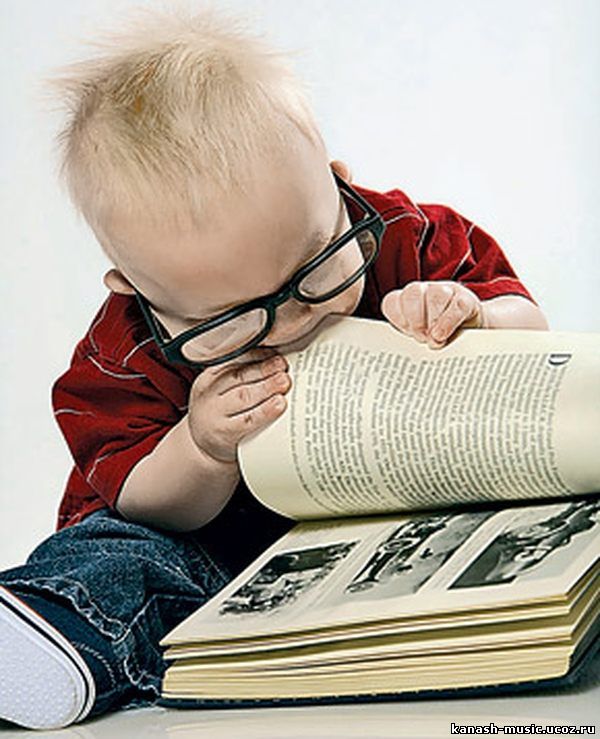 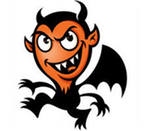 ПЕРСПЕКТИВНОЕ     ВИДЕНИЕ
точное осознание того пункта, где сейчас находитесь, того направления, в котором Вы движетесь, того способа, каким Вы намерены достичь цели, и того, что Вы совершите, когда уже попадете в пункт назначения
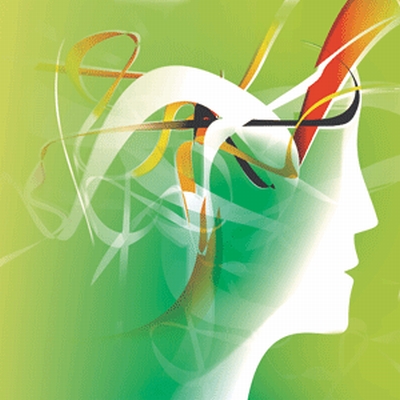 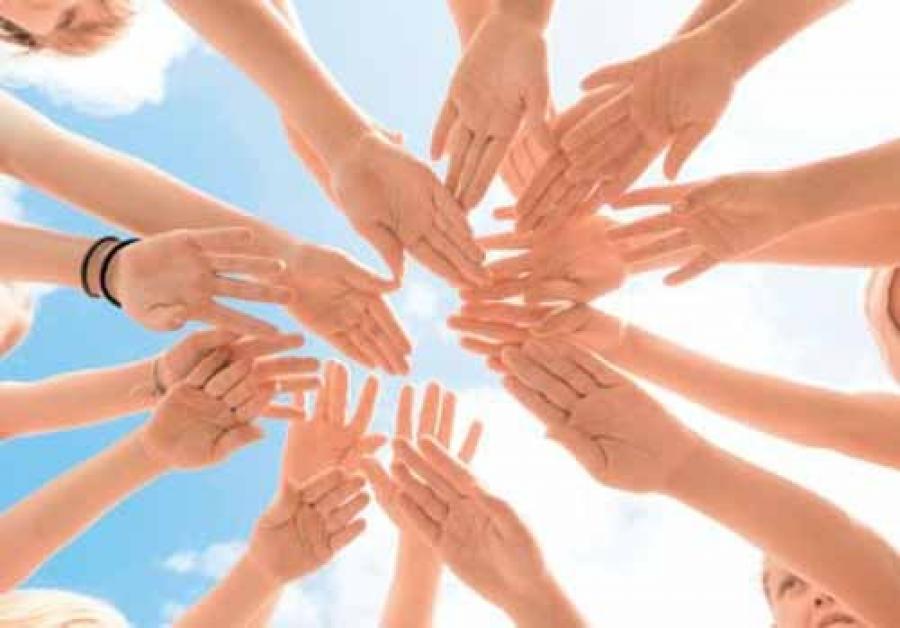 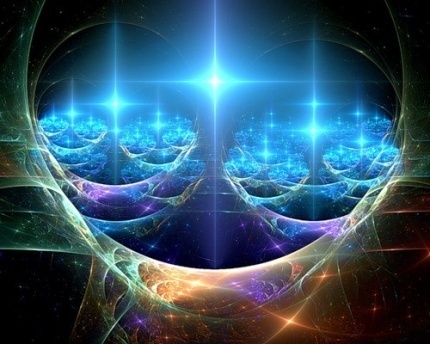 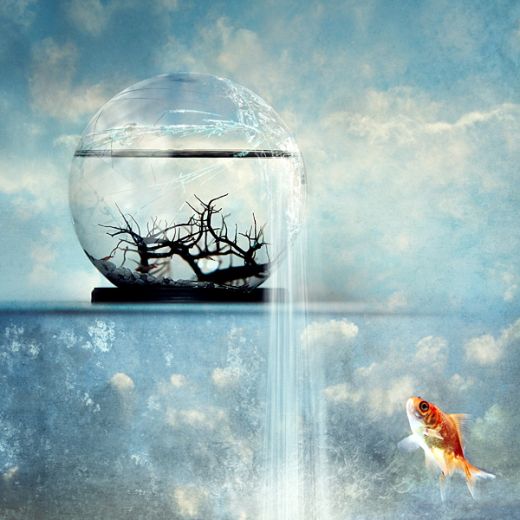 Источники литературы
СИСТЕМА УПРАВЛЕНИЯ "ПРОГРЕССИВНЫЙ МЕНЕДЖМЕНТ“
Выдержки из книги Джона Максвелла «21 обязательное качество лидера»
http://moskvaamway.ucoz.ru/publ/perspektivnoe_videnie